แผนปฏิบัติการส่งเสริมคุณธรรมระดับหน่วยงานเทศบาลเมืองตากใบ ปีงบประมาณ พ.ศ.2564
เป้าประสงค์
1.เพื่อส่งเสริมและสร้างความตระหนักให้การปฏิบัติหน้าที่ของบุคลากรเทศบาล เมืองตากใบ ให้เป็นไปตามมาตรฐาน ของคุณธรรม จริยธรรม และข้อบังคับจรรยาบรรณข้าราชการ 
2.เพื่อส่งเสริมให้บุคลากรเทศบาลเมืองตากใบ  สามารถขับเคลื่อนแผนแม่บทส่งเสริมคุณธรรมเทศบาลเมืองตากใบ  ไดอย่างมีประสิทธิภาพและสัมฤทธิ์ผล               ตามเป้าหมาย 
๓.เพื่อสร้างความรูความเข้าใจ ให้บุคลากรเทศบาลเมืองตากใบ ไดพัฒนาตนเอง         จนสามารถเป็นแบบอย่างที่ดี ในการพัฒนาตนเอง ทางด้านพอเพียง วินัย  สุจริต   จิตอาสา           
4. เพื่อสร้างจิตสำนึกในการคำนึงถึงประโยชนเพื่อส่วนรวม เป็นสำคัญ
การพัฒนาบุคลากร ตามแผนปฏิบัติการส่งเสริมคุณธรรม เทศบาลเมืองตากใบสรุปผลได้ดังนี้
ด้านพอเพียง
มาตรการประหยัดการใช้พลังงาน
 กิจกรรมเผยแพร่ข้อมูลข่าวสาร/ความรู้เกี่ยวกับการดำเนินชีวิตและการพัฒนาตนเอง   ตามหลักปรัชญาเศรษฐกิจพอเพียง รวมถึง   หลักคุณธรรม จริยธรรม  ธรรมาภิบาล
มาตรการประหยัดการใช้พลังงาน
กิจกรรมเผยแพร่ข้อมูลข่าวสาร/ความรู้เกี่ยวกับการดำเนินชีวิต และการพัฒนาตนเองตามหลักปรัชญาเศรษฐกิจพอเพียง
กิจกรรมการเสริมสร้างความรู้ความเข้าใจ บุคลากรภายในหน่วยงานภาครัฐ ทางด้านคุณธรรมจริยธรรม พร้อมยกระดับการประเมินคุณธรรมและความโปร่งใส ด้านบุคลากรในหน่วยงานภาครัฐ (IIT) ให้ดีขึ้น
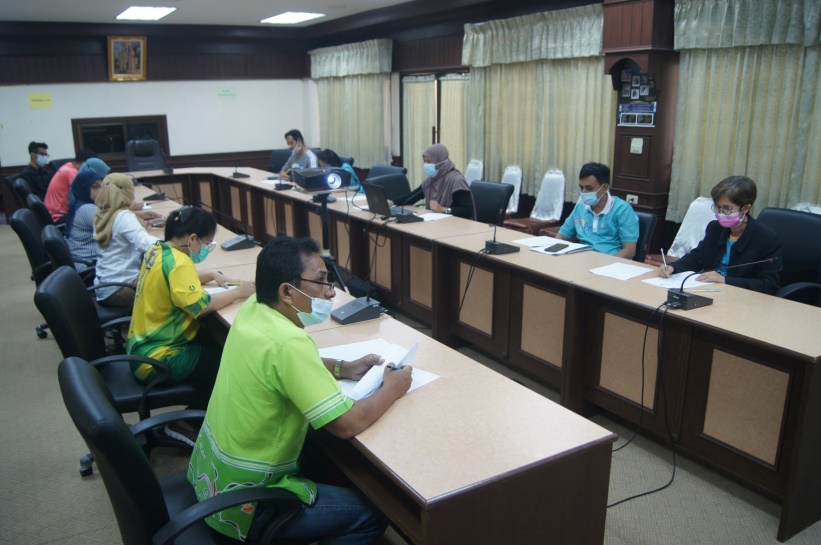 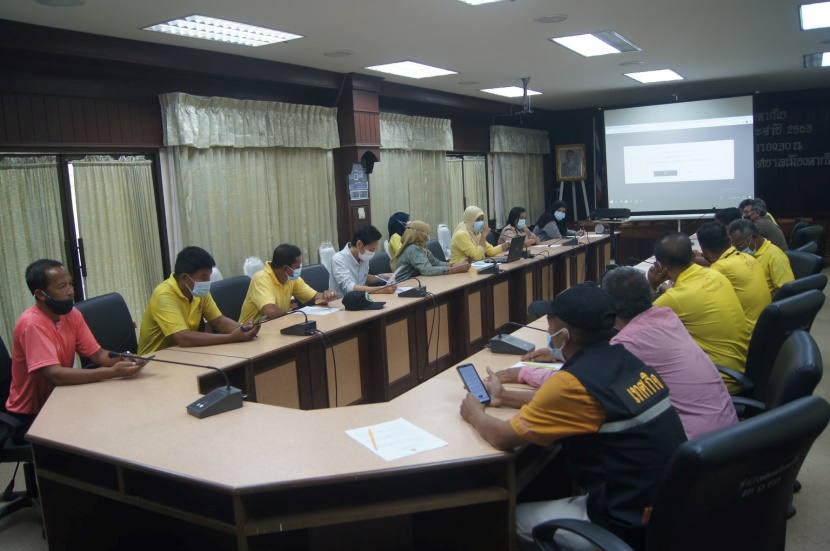 ด้านวินัย
โครงการพัฒนาศักยภาพบุคลากรภายในองค์กร
การอบรมหลักสูตร การปลูกฝังวัฒนธรรมองค์กรในการรักษาวินัย 
   และการดำเนินงานตามหลักธรรมาภิบาล
โครงการพัฒนาศักยภาพบุคลากรภายในองค์กร
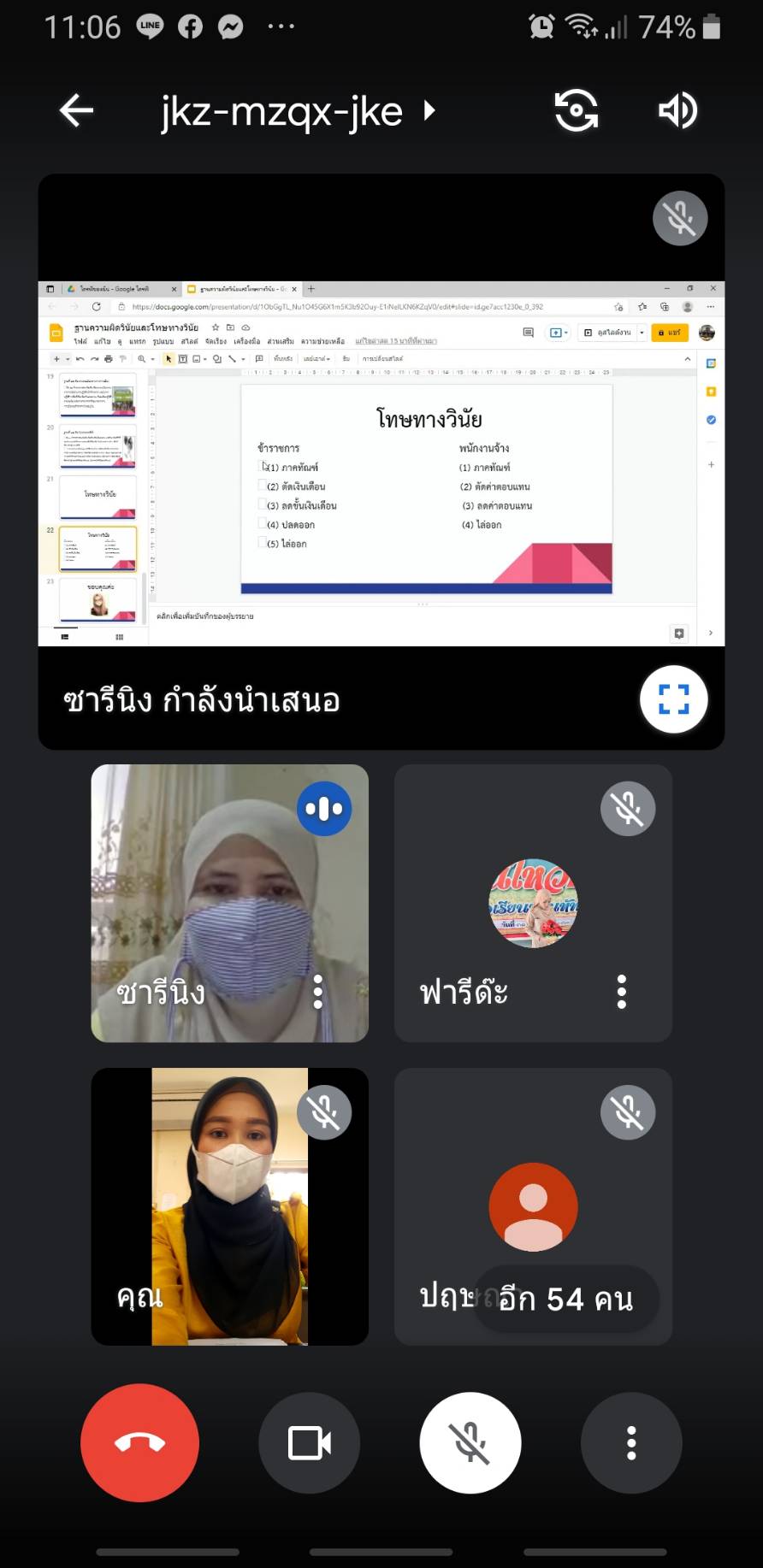 การอบรมหลักสูตร การปลูกฝังวัฒนธรรมองค์กรในการรักษาวินัย และการดำเนินงานตามหลักธรรมาภิบาล
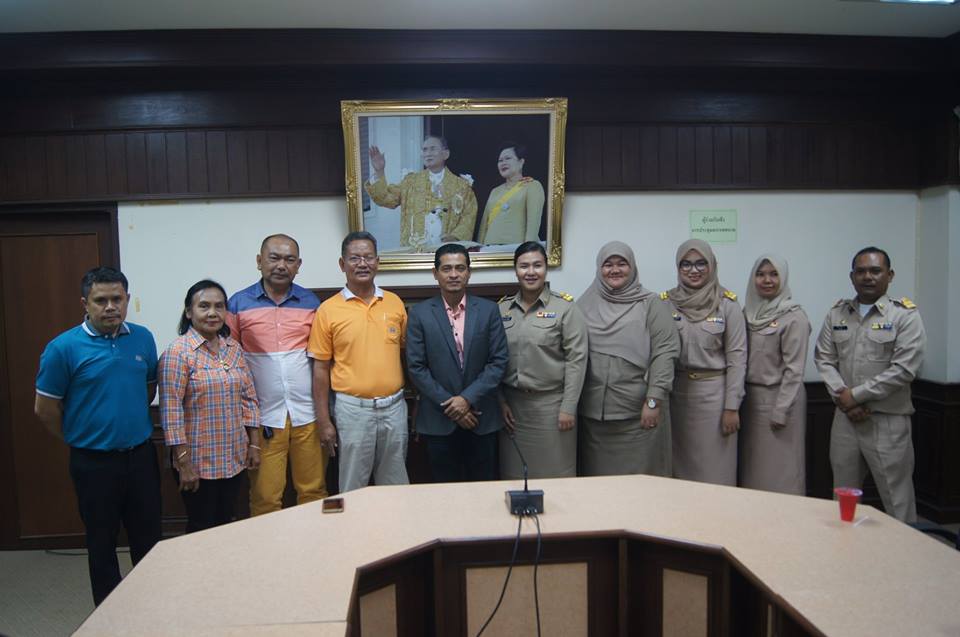 ด้านสุจริต
กิจกรรมเชิดชูเกียรติบุคคลที่มีคุณธรรม จริยธรรมภายในเทศบาลเมืองตากใบ
 โครงการจัดทำวารสารประชาสัมพันธ์เทศบาลเมืองตากใบ
กิจกรรมการพัฒนาเว็บไซต์เทศบาลเมืองตากใบ
 กิจกรรมการติดป้ายประชาสัมพันธ์กรณีพบเห็นการทุจริต
กิจกรรมเชิดชูเกียรติบุคคลที่มีคุณธรรม จริยธรรมภายในเทศบาลเมืองตากใบ
โครงการจัดทำวารสารประชาสัมพันธ์เทศบาลเมืองตากใบ
กิจกรรมการพัฒนาเว็บไซต์เทศบาลเมืองตากใบ
กิจกรรมการติดป้ายประชาสัมพันธ์กรณีพบเห็นการทุจริต
ด้านจิตอาสา
กิจกรรมตามโครงการท้องถิ่นไทยใส่ใจความสะอาด คนในชาติ        มีความสุข  (Big Cleaning Day)
กิจกรรมตามโครงการท้องถิ่นไทยใส่ใจความสะอาด คนในชาติมีความสุข  (Big Cleaning Day)
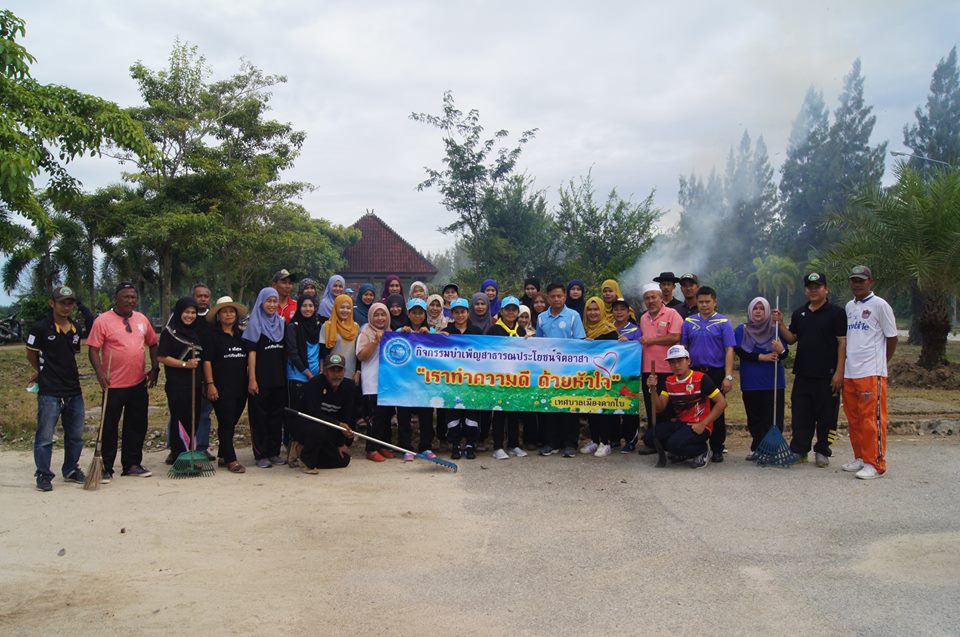 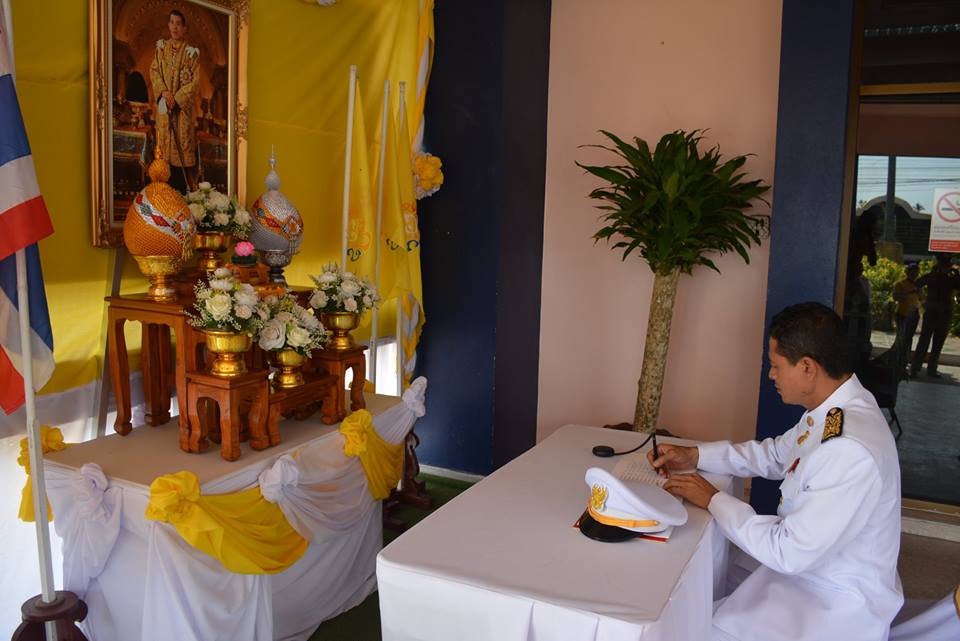 ด้านอื่นๆ
ด้านเทิดทูนสถาบันพระมหากษัตริย์
โครงการจัดงานวันพ่อแห่งชาติ
โครงการจัดงานวันปิยมหาราช
โครงการจัดงานวันแม่แห่งชาติ
โครงการวันเฉลิมพระชนมพรรษาพระบาทสมเด็จพระเจ้าอยู่หัว รัชกาลที่ ๑๐
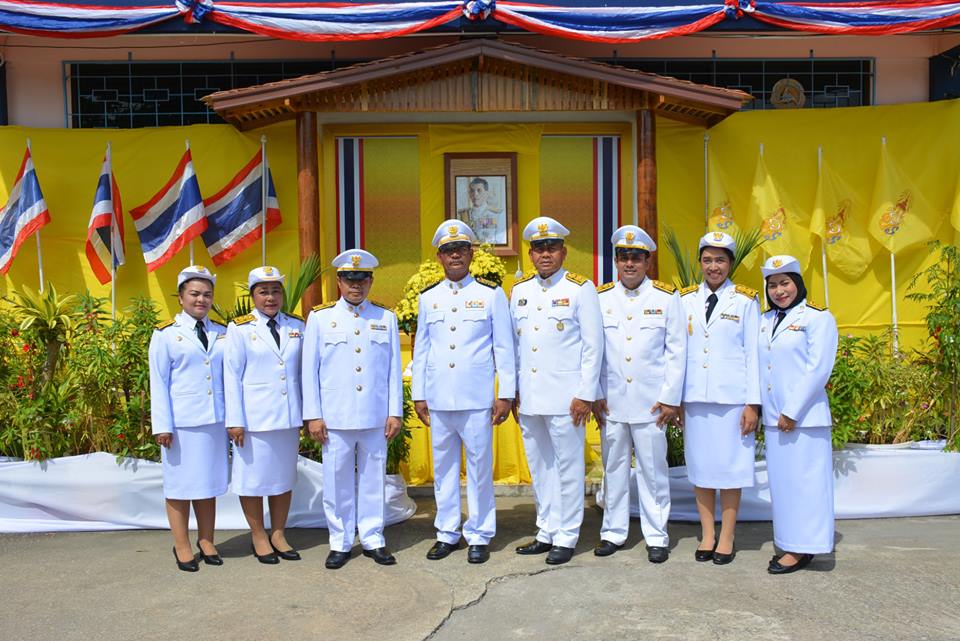 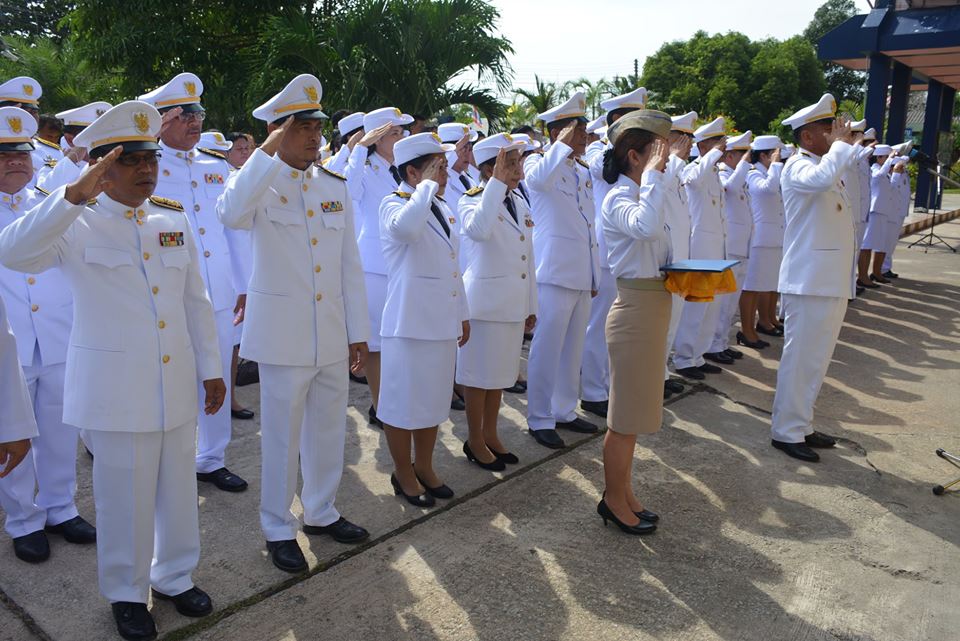 ด้านอื่นๆ
ด้านหลักธรรม ศาสนา
โครงการมุสลิมสัมพันธ์
กิจกรรมเพิ่มความรู้ทางด้านศาสนาและสร้างจิตสำนึกให้บุคลากรมุสลิมเทศบาล                  เมืองตากใบ
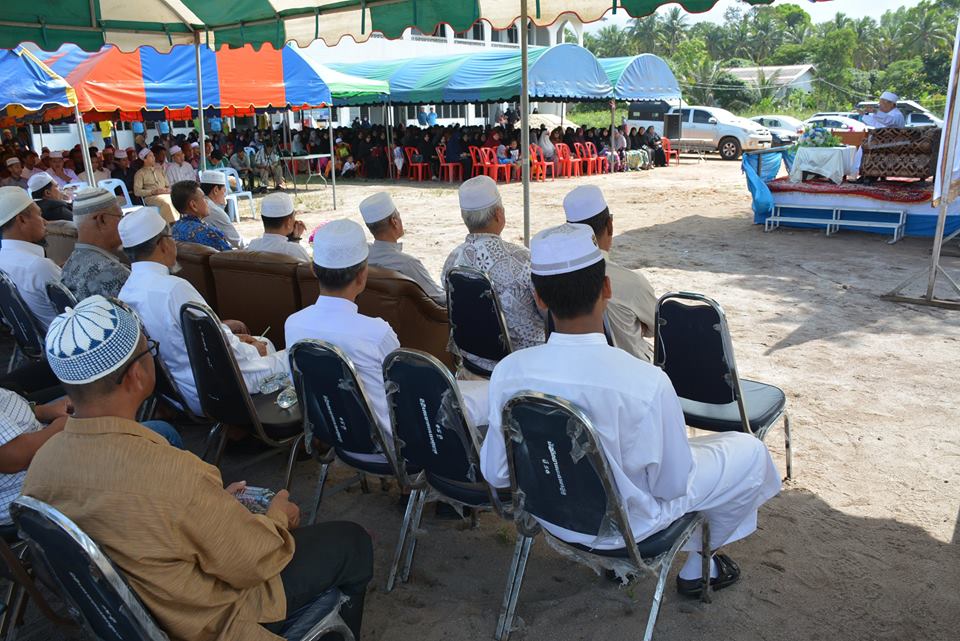 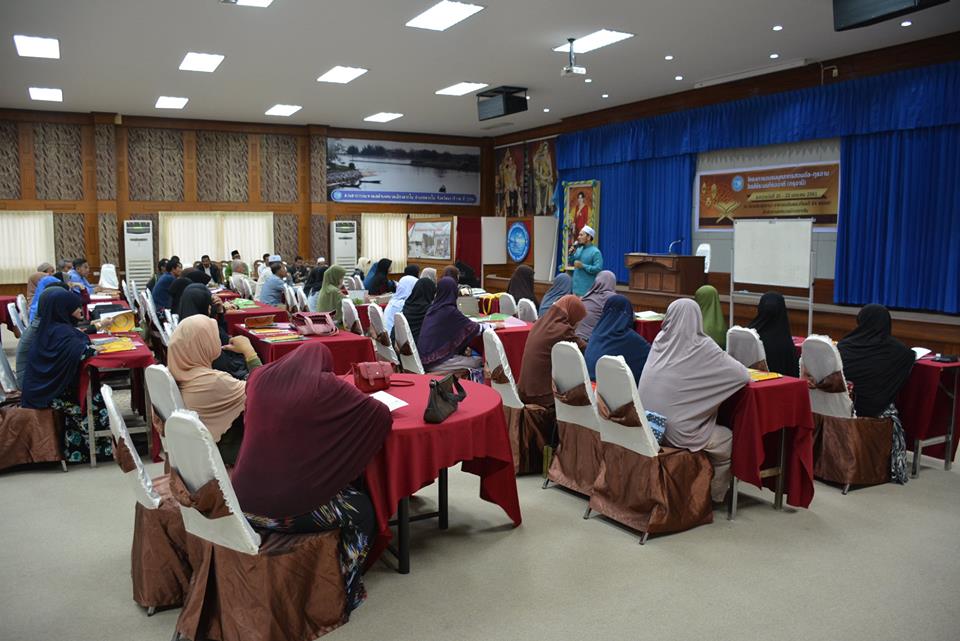 ด้านอื่นๆ
ด้านหลักธรรม ศาสนา
กิจกรรม หล่อเทียนพรรษาเนื่องในวันอาสาฬหบูชา
กิจกรรมลากเรือพระ เนื่องในวันออกพรรษา
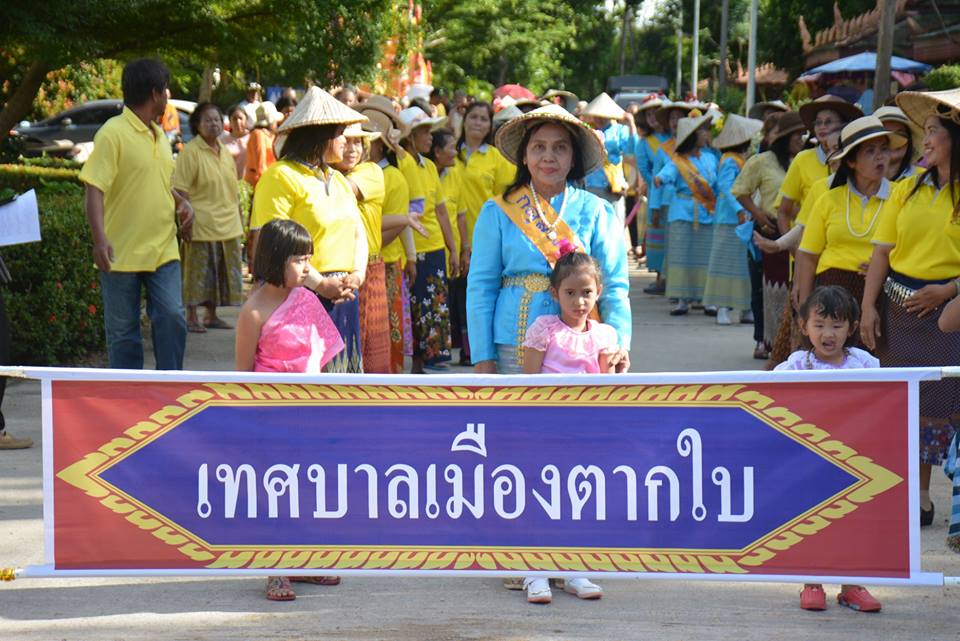 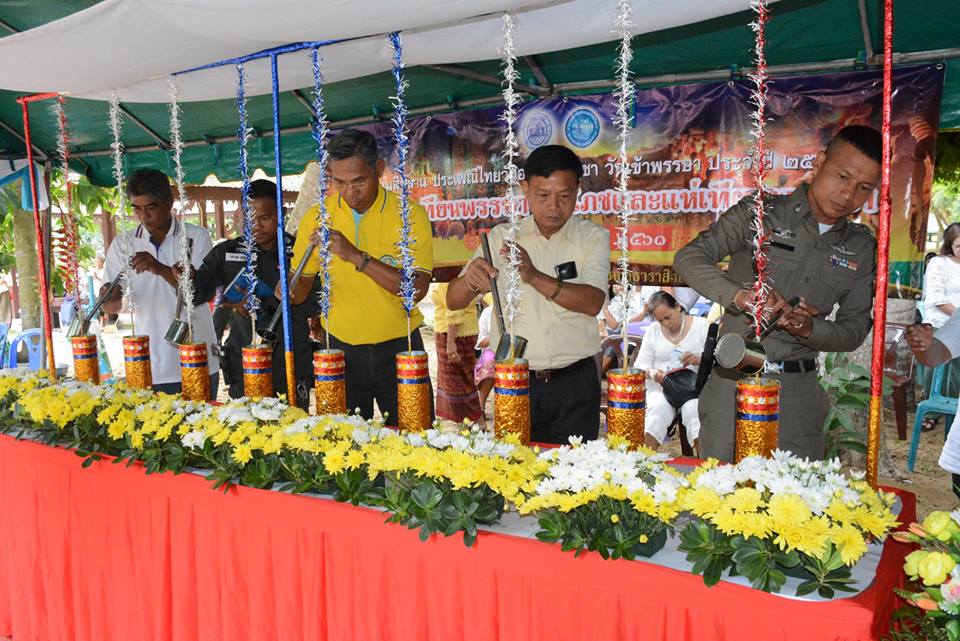